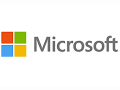 Upsell Guide for Partners Microsoft 365 Business Standard  Microsoft 365 Business Premium
IT Partners and Sellers: Use this document to understand the sales journey for Microsoft 365 Business Premium and guide your upsell conversations with customers. Do not share this document directly with customers.
Microsoft 365 Business Premium
Cloud Services
Microsoft 365 Business Standard
Cloud Services
Microsoft 365 Business Premium is a comprehensive productivity and security solution for businesses with 1-300 employees. It includes everything that Business Standard offers, plus advanced security and device management to help protect against cyberthreats like phishing and ransomware and protect sensitive work data.
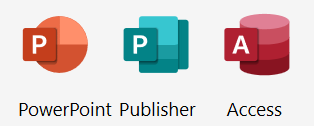 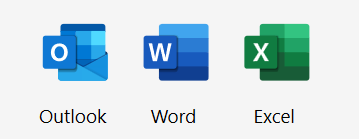 Desktop Apps
Comprehensive Security
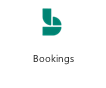 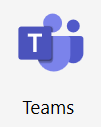 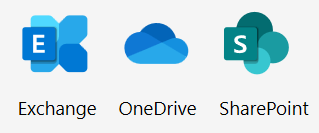 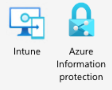 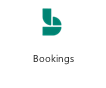 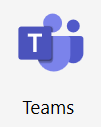 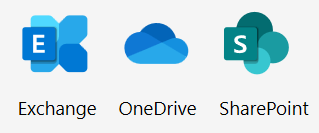 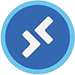 Azure Virtual Desktop
Desktop Apps
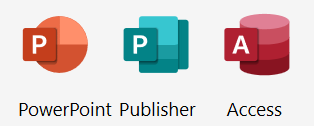 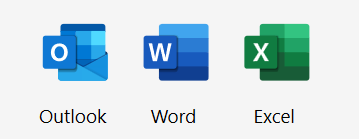 (PC Only)
(PC Only)
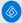 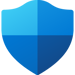 Microsoft Entra ID P1 (formerly known as Azure AD Premium Plan 1)
Microsoft Defender
HOW TO UPSELL- START WITH DISCOVERY QUESTIONS
Did you know that approximately 1/3 of all cyberattacks are targeted at small businesses? (ref) 
Have you had any recent security incidents like Phishing or Ransomware? 
How do you protect against lost or stolen devices & passwords, especially for mobile/remote workers?
How do you help ensure confidential work and customer data is not accidently leaked ?
Do you have a process to secure data when an employee leaves your company? 
Do you have a way to quickly identify attacks and mitigate risk and liability?
MANAGE & DEPLOY
PITCH THE SOLUTION
HANDLE OBJECTIONS
DISCOVER NEEDS
FOLLOW THE SALES JOURNEY BELOW
Review the IT Checklist for securing work from anywhere. 
Use the Step-by-step implementation guidance for securing work from anywhere using Microsoft 365 Business Premium.
Identify customers in Cloud Ascent.
Use the Customer email for outreach
Use the Business Workshop tool to uncover needs.
Use Secure Score to help customers assess their risk posture.
For objection handling refer to the BP Upsell Deck.
Use customer ready  Compete Leave behind and the Value Calculator tool to drive cost savings discussion with the customer.
Use these customer facing assets in discussions: 
Microsoft 365 Business Premium video
BDM Pitch Deck
Licensing comparison 
ITDM Pitch Deck
Cybersecurity Simplified one pagers.
Conduct an SMB Workshop with your customers.
For additional resources, go to: Microsoft 365 Business Premium Partner Playbook
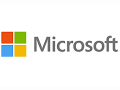 Upsell Guide for Partners Microsoft 365 Business Standard  Microsoft 365 Business Premium
Microsoft 365 Business Premium Advanced Security Capabilities
Secure DevicesControl which devices and users can access business information with Intune Device Management. Apply security policies to protect data on any devices. Keep company data within approved apps on mobile devices. Remove business data from lost or stolen devices with Intune selective wipe.
Protect Business DataEncrypt sensitive emails. Block sharing of sensitive information like credit card numbers with Azure Information Protection. Restrict copying and saving of business information. Enable unlimited cloud archiving.
Defend against cyberthreats
Activate Microsoft Defender for Office 365 to guard against unsafe attachments, suspicious links, phishing and ransomware with Safe Links. Detect malware with sandbox analysis of email attachments with Safe Attachments. Enable anti-phishing policies. Enable advanced multi-factor authentication. 

Enable secure remote access and protect identity 
Enable employees to securely access business apps, wherever they work. Help protect against lost or stolen passwords with advanced multi-factor authentication. Conditional Access helps provide the right access to the right people, while keeping hackers at bay.

 Microsoft Defender for Business1
Enterprise-grade endpoint protection with next generation AV, Endpoint Detection and Response, Threat and Vulnerability Management and Automatic Investigation and Remediation, that works across all devices and platforms - Windows, macOS, Android, and iOS
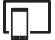 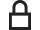 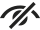 Compare the Microsoft 365 Business Plans  and understand the upgrade process from Business Standard to Business Premium.
1Microsoft Defender for Business is available in Microsoft 365 Business Premium and as a standalone SKU. Read the blog post to learn more.
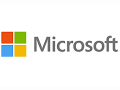 Upsell Guide for Partners Microsoft 365 Business Standard  Microsoft 365 Business Premium
Customer Conversation talking points
Comprehensive and cost effective: A complete productivity and security solution, that’s easy to manage and deploy and cost effective vs. point solutions.
Simple activation: No need to deploy additional products; just activate protection capabilities in the same way as other Office features. 
Streamlined: Designed for Office apps and Windows, so it protects without hogging system resources or requiring special add-ins.
Top rated security vendor. Gartner recently released Magic Quadrant reports across Endpoint Management, Access Management and more and Microsoft was a leader in these. 
Top rated antivirus capabilities. Microsoft Defender AV is now ranked as a top AV product by tests such as AV Test, AV comparatives, SE labs are more. 
Designed for a distributed environment. Microsoft 365 Business Premium provides a comprehensive solution for work from anywhere- with  real time collaboration, online meetings, secure remote access and advanced cyberthreat protection to let you run your business from anywhere while helping safeguard  your business data.
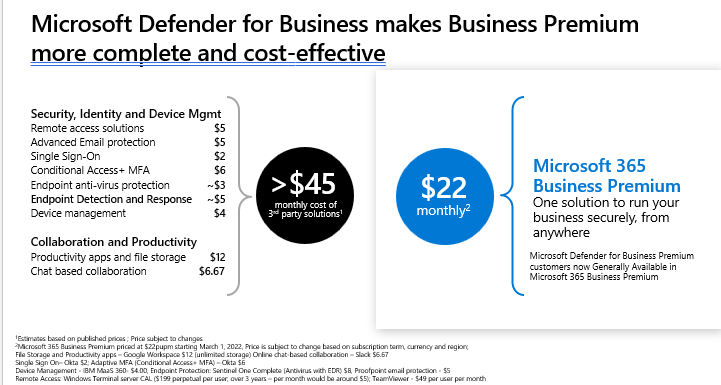 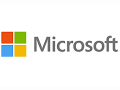 Reimagine productivity with Microsoft 365 and Microsoft Teams
1. Compatible with Windows 10 or later. For complete requirements for PC and Mac see system requirements.2. For HD calling, compatible HD hardware and broadband connection with at least 4 Mbps required.
3. Microsoft Defender for Business is available in Microsoft 365 Business Premium and as a standalone SKU. Read the blog post to learn more.
4. Price is subject to change based on subscription term, currency and region.
For the most current Microsoft 365 Business Premium SKU information, 
please refer to Microsoft 365 Business Premium service description
© 2020 Microsoft Corporation. All rights reserved. This material is provided for informational purposes only. MICROSOFT MAKES NO WARRANTIES, EXPRESSED OR IMPLIED.